Integrovaný regionální operační program 2021 - 2027
XXIV. celostátní finanční konference SMOČR
ONLINE
25. 11. 2021
Aleš Pekárek, MMR
Přístup Řídicího orgánu k IROP 2021-2027
Zohlednění zkušeností z minulých období – evoluce, ne revoluce 
Základem je využití dobré, ale i poučení ze špatná praxe výzev a realizace projektů     v IROP
Zachování stávající implementační struktury a odborných kapacit na MMR a CRR
Minimalizace experimentů z důvodu N+3 (průběžné výzvy, tlak na vysokou připravenost projektů)
Způsobilost výdajů od 1. 1. 2021
Možnost registrovat projekt i ve fázi realizace (nesmí být dokončen)
Větší přehlednost informací pro žadatele 
Předvídatelnost podmínek výzev a zrychlení hodnocení projektů
Implementační struktura IROP 2021-2027
Řídicí orgán IROP = Ministerstvo pro místní rozvoj 
Zprostředkující subjekt = Centrum pro regionální rozvoj České republiky, Sekce IROP s krajskými pobočkami
Nositelé integrovaných strategií pro ITI a CLLD
Změny v IROP ve srovnání s obdobím 2014 - 2020
Nová témata v IROP
Regenerace veřejných prostranství obcí a měst
Veřejná infrastruktura pro cestovní ruch
Jiné dílčí aktivity např. ve zdravotnictví 
Širší možnosti pro CLLD

Co v IROP nebude
Zateplování bytových domů (MŽP – Nová Zelená úsporám)
Územní plánování (národní dotace + OPŽP)
Komunitní centra (Společná zemědělská politika)
Sociální podnikání (OPZ+)
Režijní a animační výdaje MAS (OPTP)
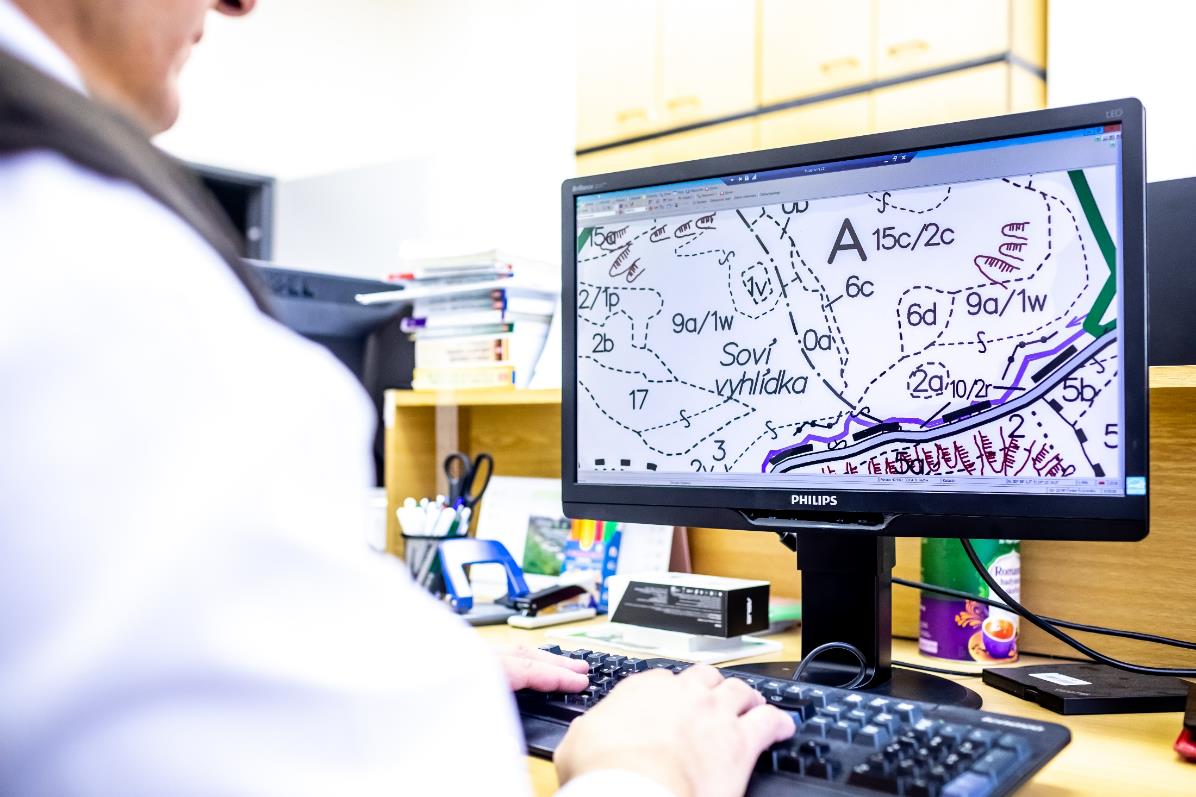 Specifický cíl  1.1 eGovernment a kybernetická bezpečnost
Specifický cíl 1.1 eGovernment a kybernetická bezpečnost
Elektronizace vybraných služeb veřejné správy (např. eHealth, eJustice…)
	Příklad: Digitalizace stavebního řízení – kompletní elektronické podání a 	řízení, standardizované formáty projektových dokumentací, jednotné 	podklady, přístup k detailům jednotlivých řízení
Elektronická identita
	Příklad: Rozvoj a aplikace elektronické identity občanů a firem pro použití v 	elektronických službách veřejné správy
Rozšíření propojeného datového fondu
	Příklad: Pořízení prostorových dat a dalších datových fondů agendových 	informačních systémů
Specifický cíl 1.1 eGovernment a kybernetická bezpečnost
eGovernment cloud
	Příklad: Vybudování státního datového centra; služby na úrovni SW 	platforem (databáze, webové servery – např. jednotný web pro všechny 	obce); služby na úrovni aplikací (např. jednotný email pro celý stát gov.cz) 
Automatizace zpracování digitálních dat (robotizace)
	Příklad: Automatické pořizování snímků aut překračujících rychlost v obci a 	automatické rozesílání pokut bez účasti úředníka
Portály obcí a krajů
	Příklad: Portál obce umožňující občanovi vést si svůj profil občana obce, 	veškerá podání vůči obci na jednom místě, provázanost s Portálem občana
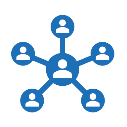 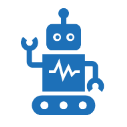 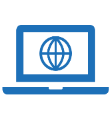 Specifický cíl 1.1 eGovernment a kybernetická bezpečnost
Metropolitní, krajské a další neveřejné sítě veřejné správy
	Příklad: Rozvoj neveřejných optických sítí – propojení veřejných institucí 	(např. úřadů, nemocnic a škol) 
Kybernetická bezpečnost
	Příklad: Komplexní zabezpečení nemocnice - fyzická ochrana serverů; 	antivirus; systém pro sledování síťového provozu; filtrování komunikace 	zvenčí či zevnitř; ověřování identity uživatelů; šifrovací prostředky
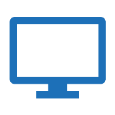 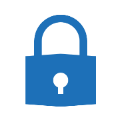 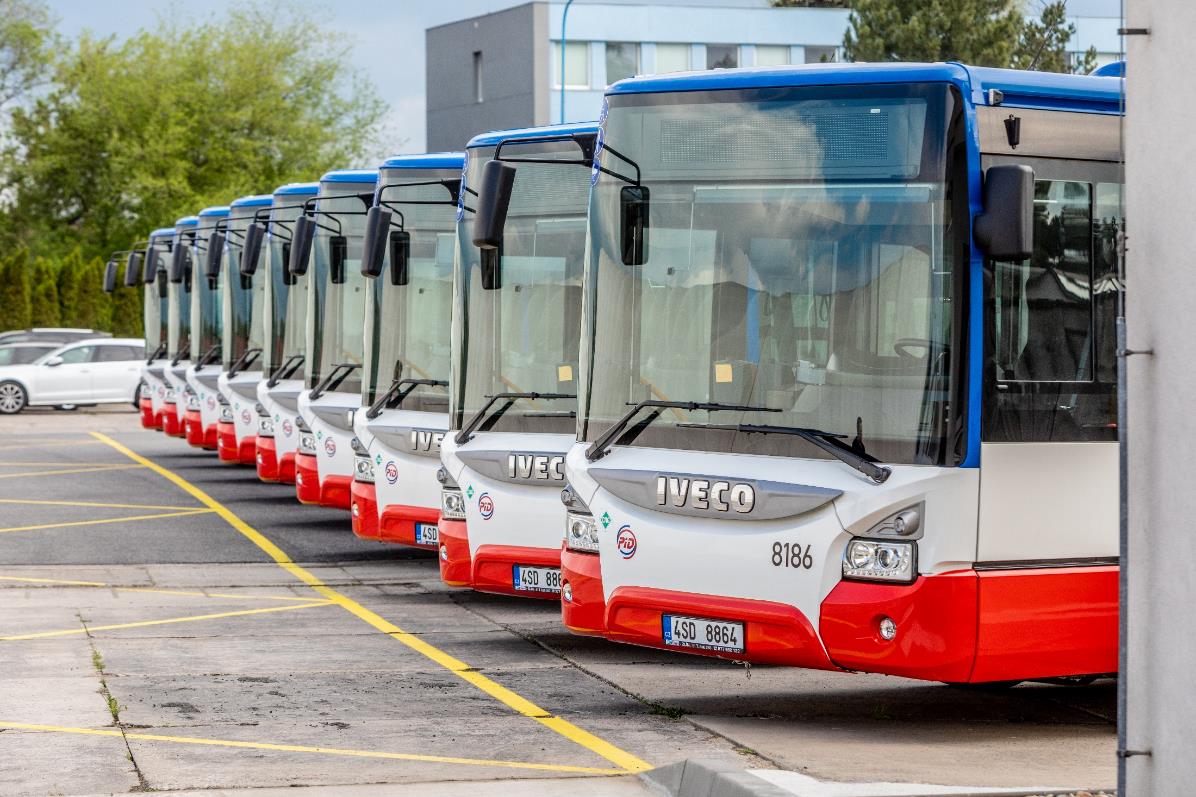 Specifický cíl 2.1 Čistá a aktivní mobilita
Specifický cíl 2.1 Čistá a aktivní mobilita
Nízkoemisní a bezemisní vozidla pro veřejnou dopravu
	Příklad: Vodíkové autobusy pro MHD
Plnící a dobíjecí stanice pro veřejnou dopravu 
Telematika pro veřejnou dopravu
	Příklad: Platební terminály pro platbu kartou v MHD
Multimodální osobní doprava ve městech a obcích (přestupní terminály)
Infrastruktura pro bezpečnou nemotorovou dopravu
	Příklad: Přestavba nehodové křižovatky s bezpečnými koridory	             pro pěší a cyklisty
Infrastruktura pro cyklistickou dopravu
	Příklad: Cyklostezka mezi 2 městy; mobiliář u existující cyklostezky
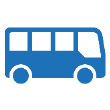 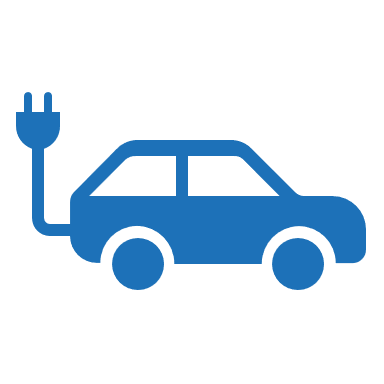 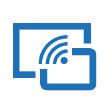 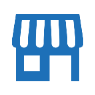 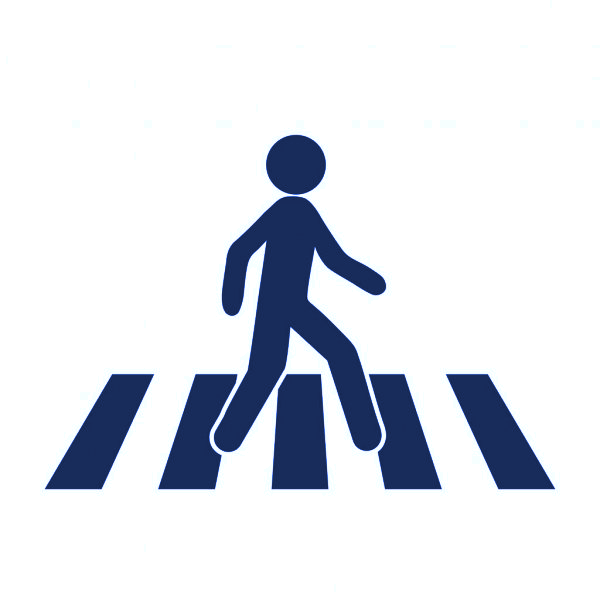 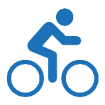 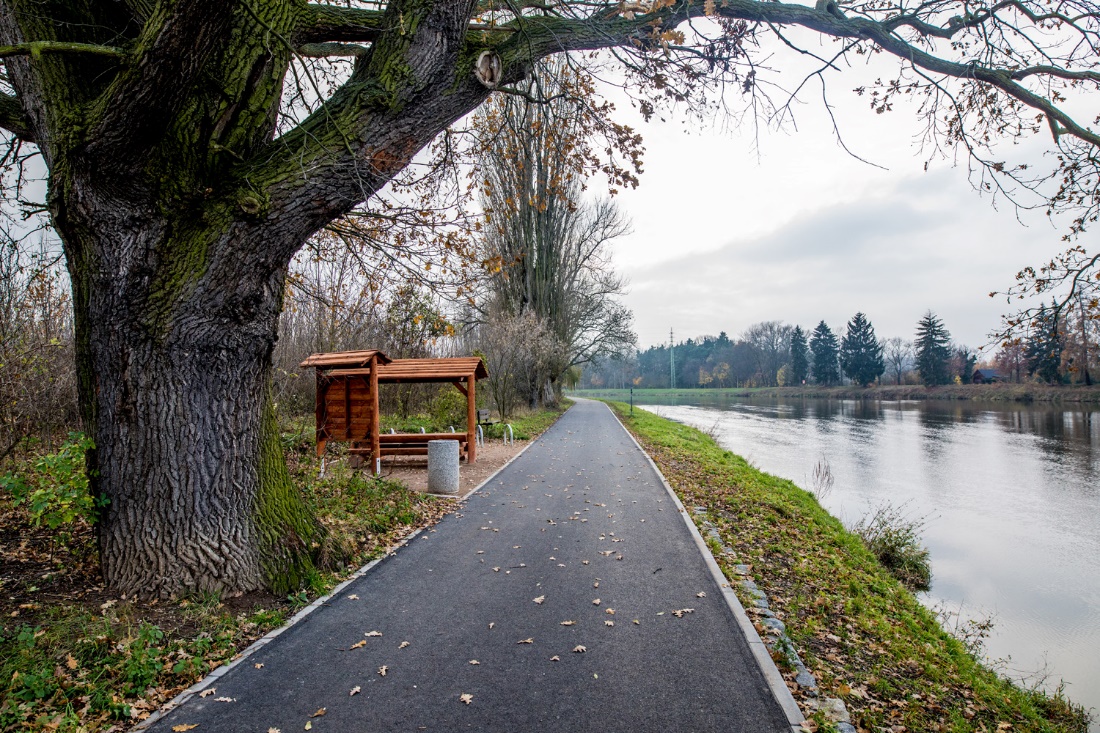 Příklad: Cyklostezka Čelákovice – Lázeň Toušeň
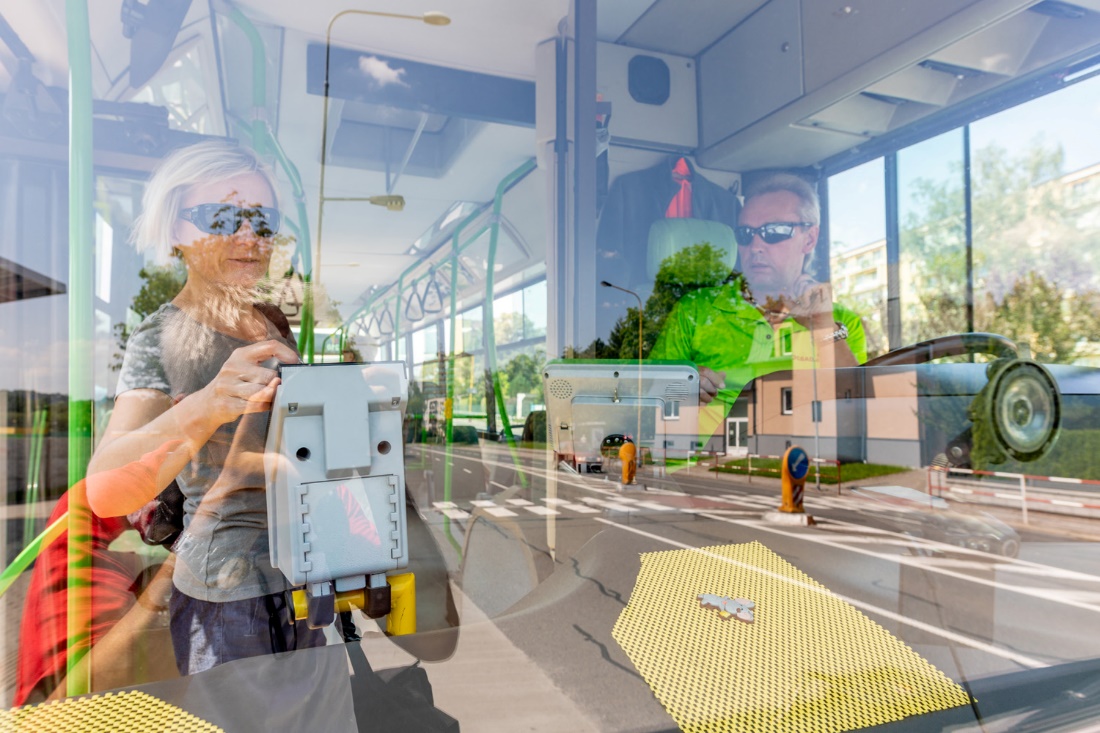 Příklad: Platební terminály v MHD Havířov
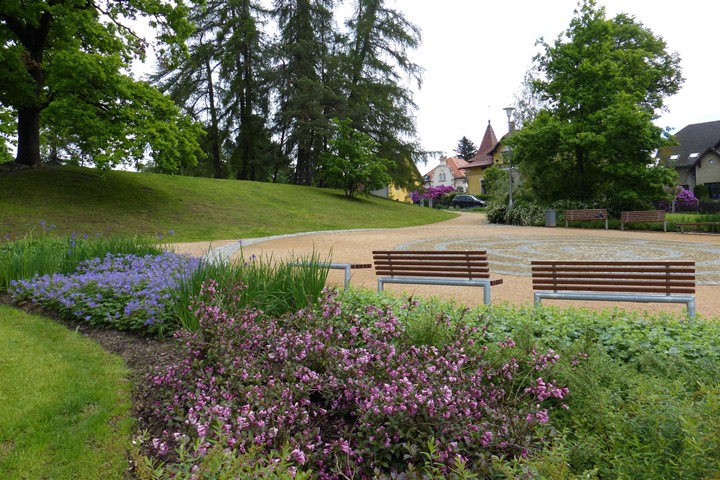 Specifický cíl 2.2 Revitalizace měst a obcí
Specifický cíl 2.2 Revitalizace měst a obcí
Revitalizace veřejných prostranství s budováním zelené infrastruktury měst a obcí, např. parky, náměstí, návsi, městské třídy, uliční prostory - ucelené (komplexní) projekty veřejných prostranství zaměřené na zelenou infrastrukturu (modrou i zelenou složku), veřejnou a technickou infrastrukturu a související opatření v řešeném území
	Příklady: Revitalizace náměstí vč. výměny nevhodného povrchu za povrch umožňující vsakování vody, výsadby stromů, lampy veřejného osvětlení s prvky SMART řešení
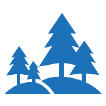 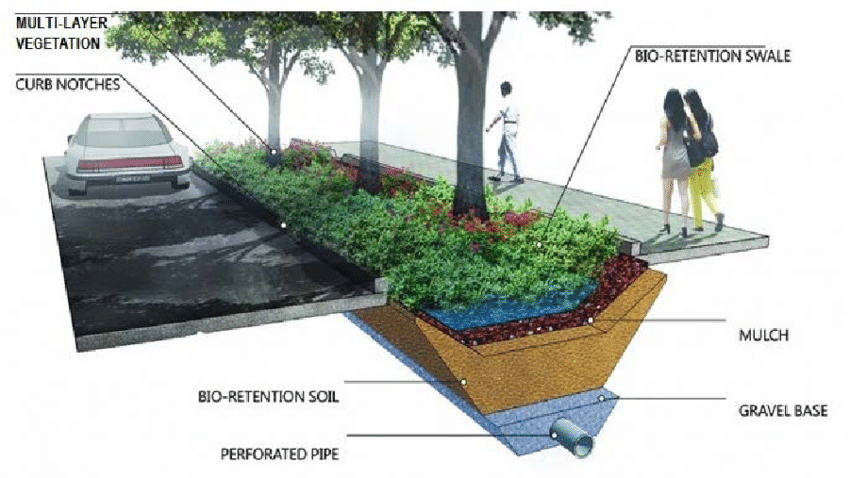 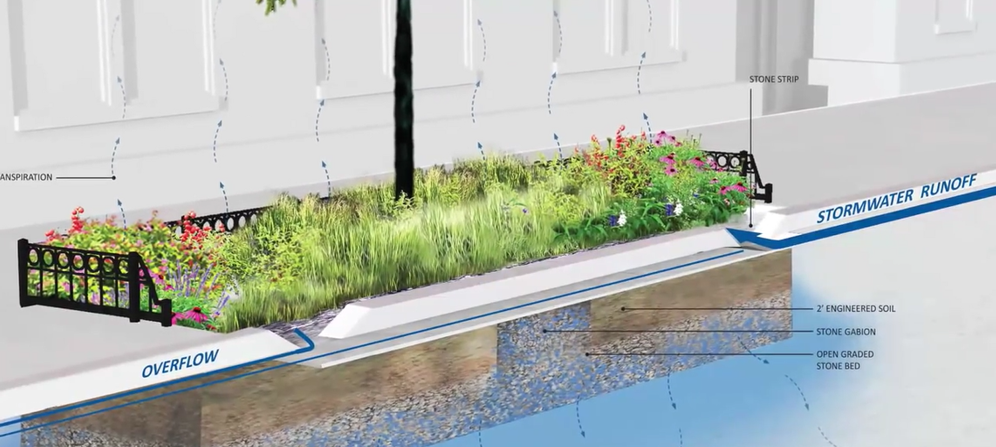 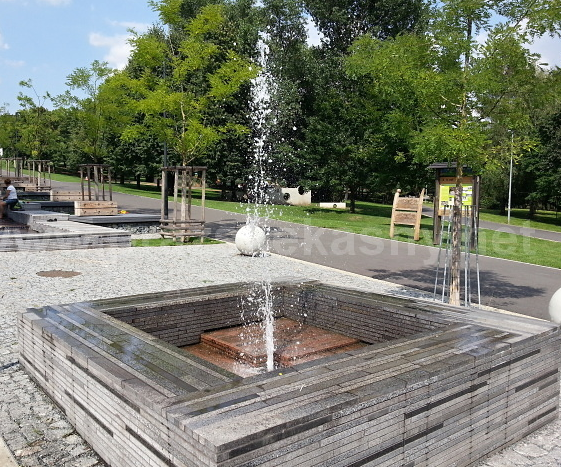 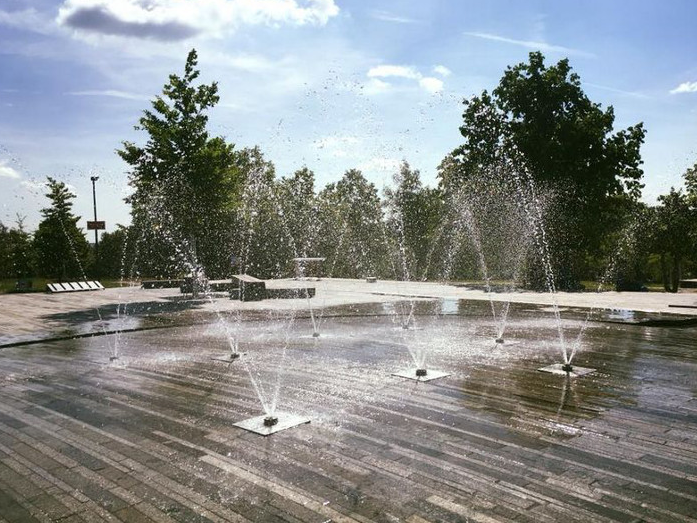 Voda ve městě…
SMART & GREEN prvky
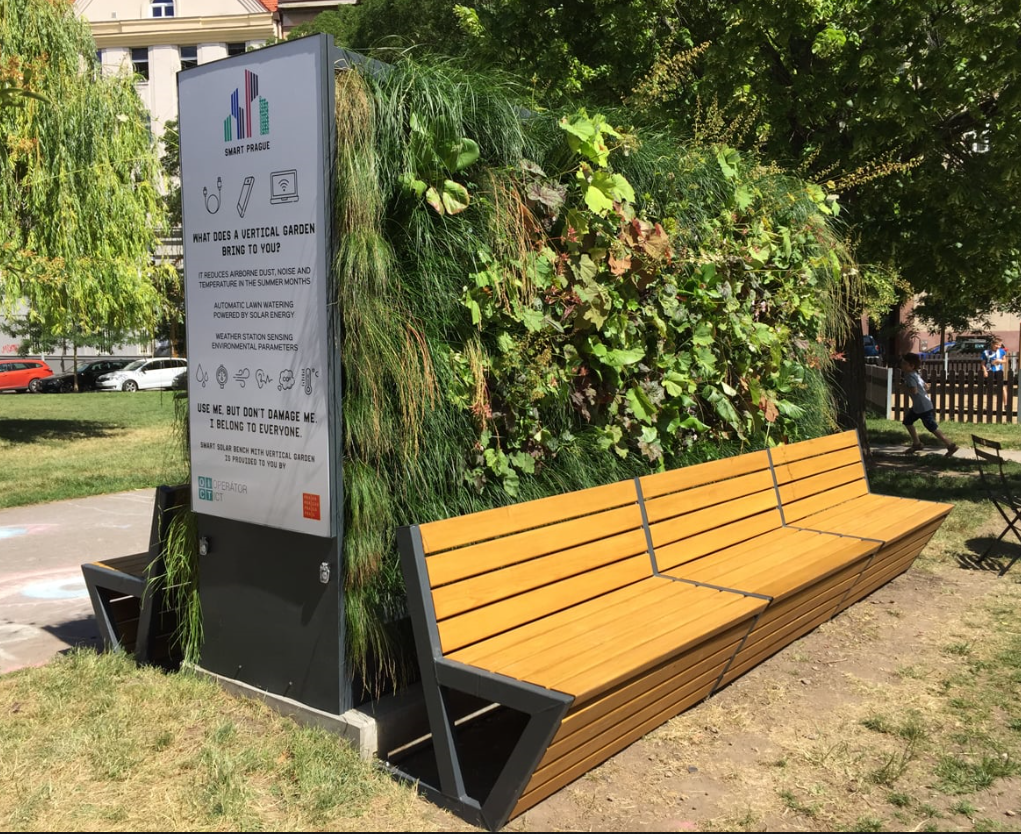 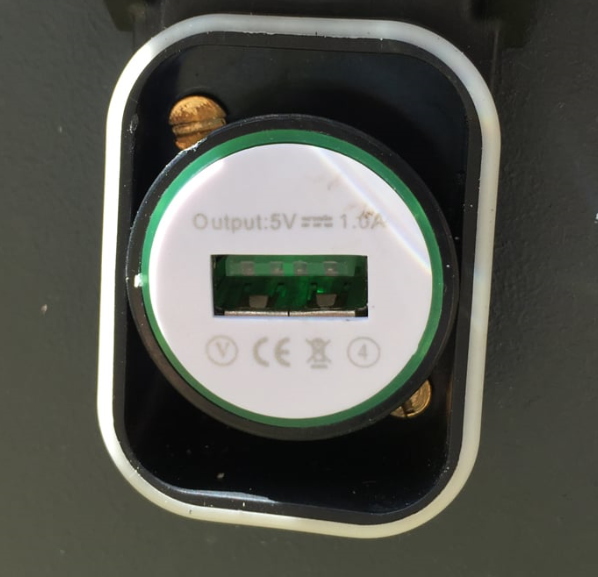 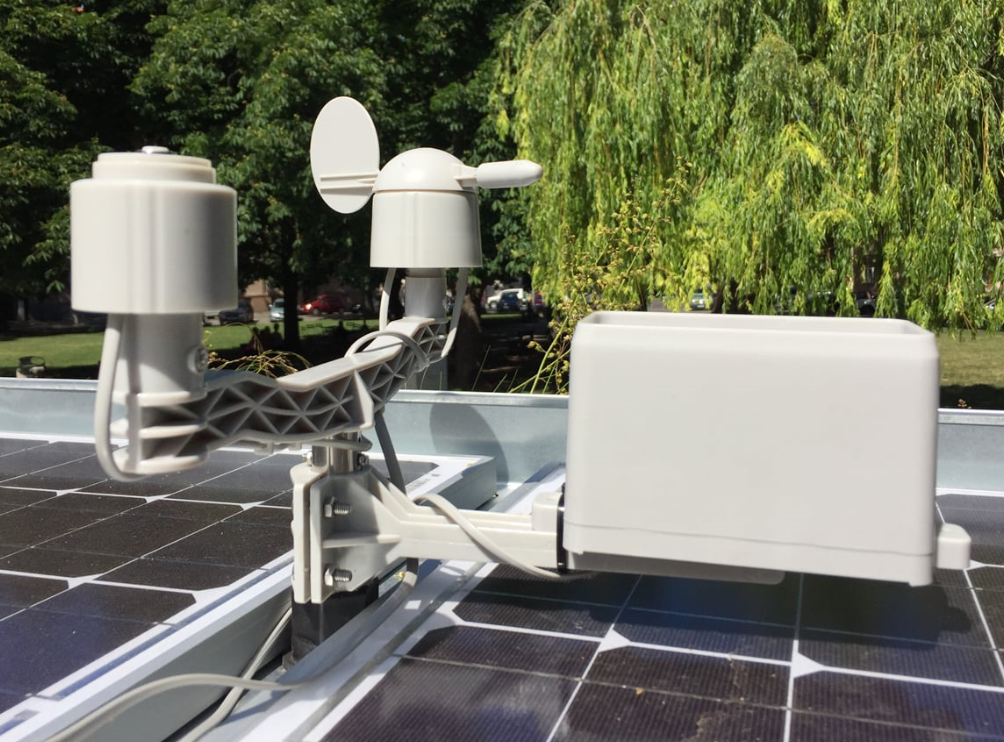 SMART & GREEN prvky
SMART & GREEN prvky
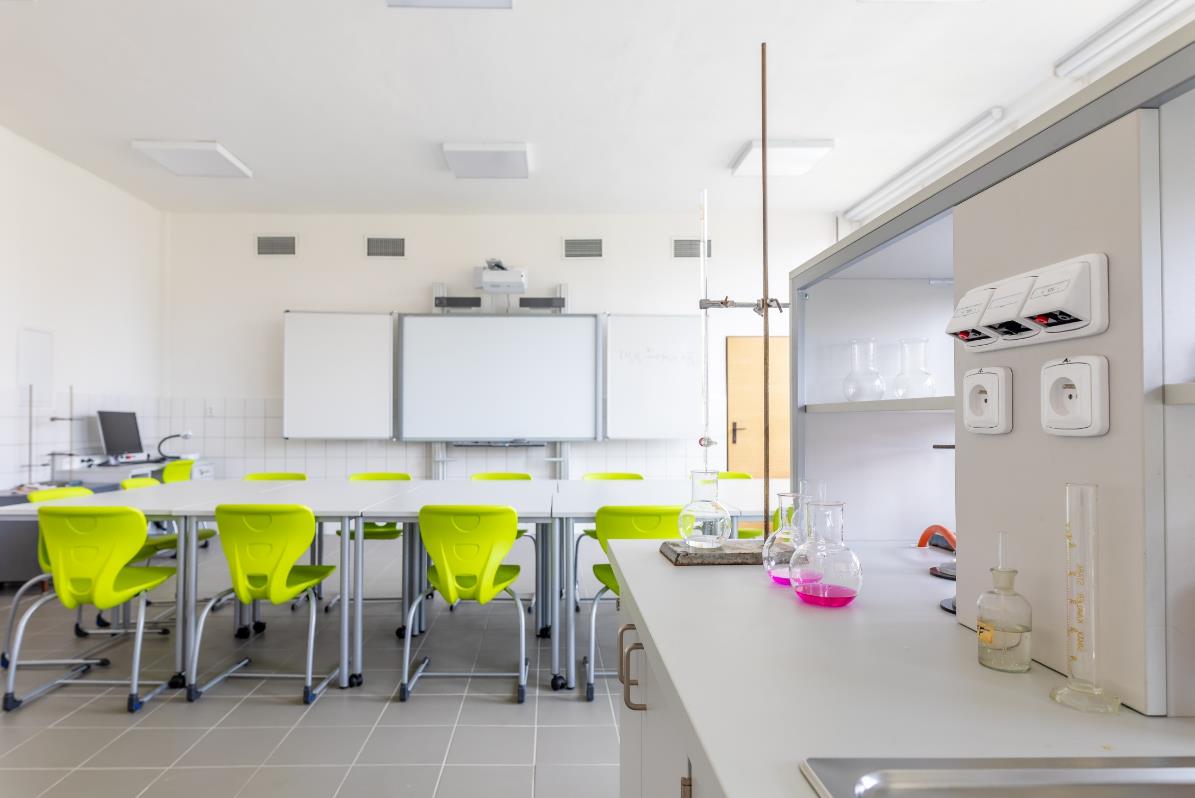 Specifický cíl 4.1 Vzdělávací infrastruktura
Specifický cíl 4.1 Vzdělávací infrastruktura
Navyšování kapacit mateřských škol (MŠ) na území ORP s jejich nedostatečnou kapacitou 
	Příklad: Přístavba mateřské školky, novostavba mateřské školy
Zvyšování kvality podmínek v MŠ s ohledem na zajištění hygienických požadavků (jen pro MŠ s výjimkou od krajské hygienické stanice)
	Příklad: Rekonstrukce mateřské školky takovým způsobem, aby nemusela 	fungovat na základě výjimky krajské hygienické stanice
Základní školy  -  odborné učebny ve vazbě na přírodní vědy, polytechnické vzdělávání, cizí jazyky, práce s digitálními technologiemi; vnitřní konektivita škol, školní družiny a školní kluby; doplňkově: zázemí pro školní poradenské pracoviště, pro ne/pedagogické pracovníky, zázemí pro komunitní aktivity při ZŠ 	
	Příklad: Přístavba ZŠ – učebna fyziky a chemie; modernizace prostor 	školní družiny; rozvod a zabezpečení internetu v budově školy; sportovní 	hřiště
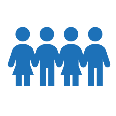 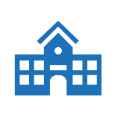 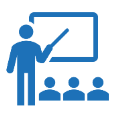 Specifický cíl 4.1 Vzdělávací infrastruktura
Střední a vyšší odborné školy, konzervatoře – odborné učebny ve vazbě na odborné předměty, vnitřní konektivita škol, školní kluby u víceletých gymnázií; doplňkově: zázemí pro školská porad. pracoviště, komunitní aktivity při SŠ/VOŠ 	
	Příklad: Přístavba SŠ – odborné laboratoře; komunitní sportovní hřiště; 	rozvod a zabezpečení internetu v budově školy
Zájmové, neformální a celoživotní vzdělávání – odborné prostory ve vazbě na odborné předměty 
	Příklad: Technické dílny domu dětí a mládeže
Školská poradenská zařízení, speciální školy a střediska výchovné péče – vybudování, úpravy zázemí
	Příklady: Centrum komplexní podpory po studenty se sluchovým 	postižením při SŠ; modernizace střediska výchovné péče za účelem 	předcházení vzniku a rozvoje negativních projevů chování dětí
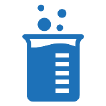 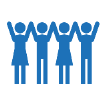 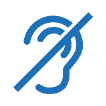 Příklad: Novostavba MŠ Březová-Oleško
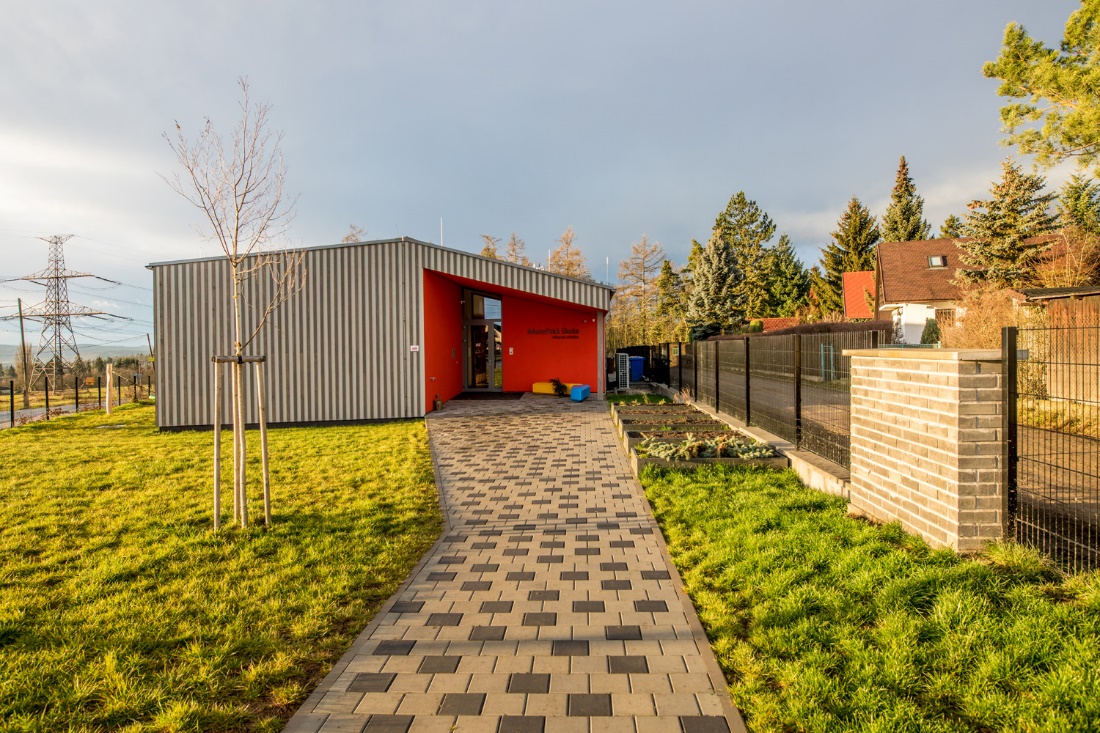 Příklad: Učebny chemie na gymnáziu
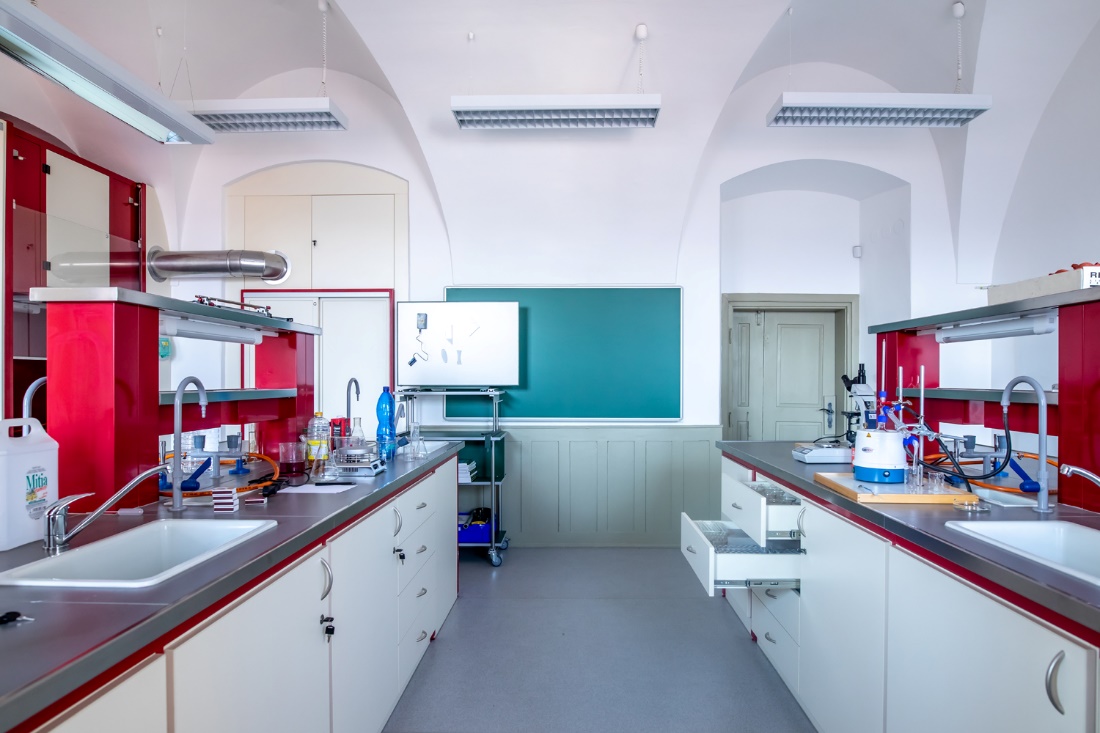 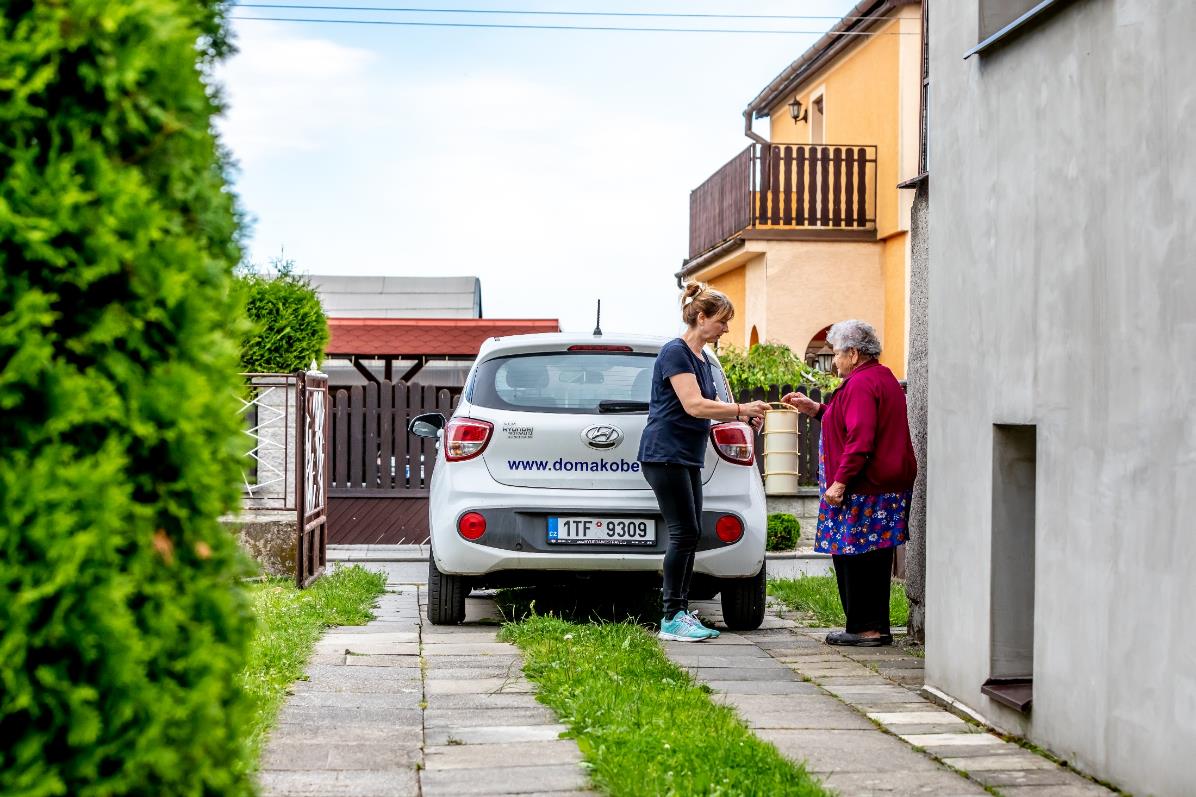 Specifický cíl 4.2 Sociální infrastruktura
Specifický cíl 4.2  Sociální infrastruktura
Infrastruktura pro sociální služby podle zákona č. 108/2006 Sb.
	Příklady: Výstavba domova pro osoby se zdravotním postižením; nákup 	automobilů pro terénní sociální služby
Deinstitucionalizace sociálních služeb za účelem sociálního začleňování
	Příklad: Dokončení přeměny ústavu sociální péče na pobytové sociální 	služby komunitního charakteru
Sociální bydlení – pořízení a adaptace bytů, bytových domů a nebytových prostor pro potřeby sociálního bydlení 
	Příklad: Rekonstrukce nebytových prostor na sociální byty pro osoby bez 	domova
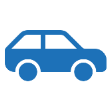 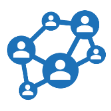 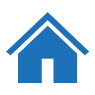 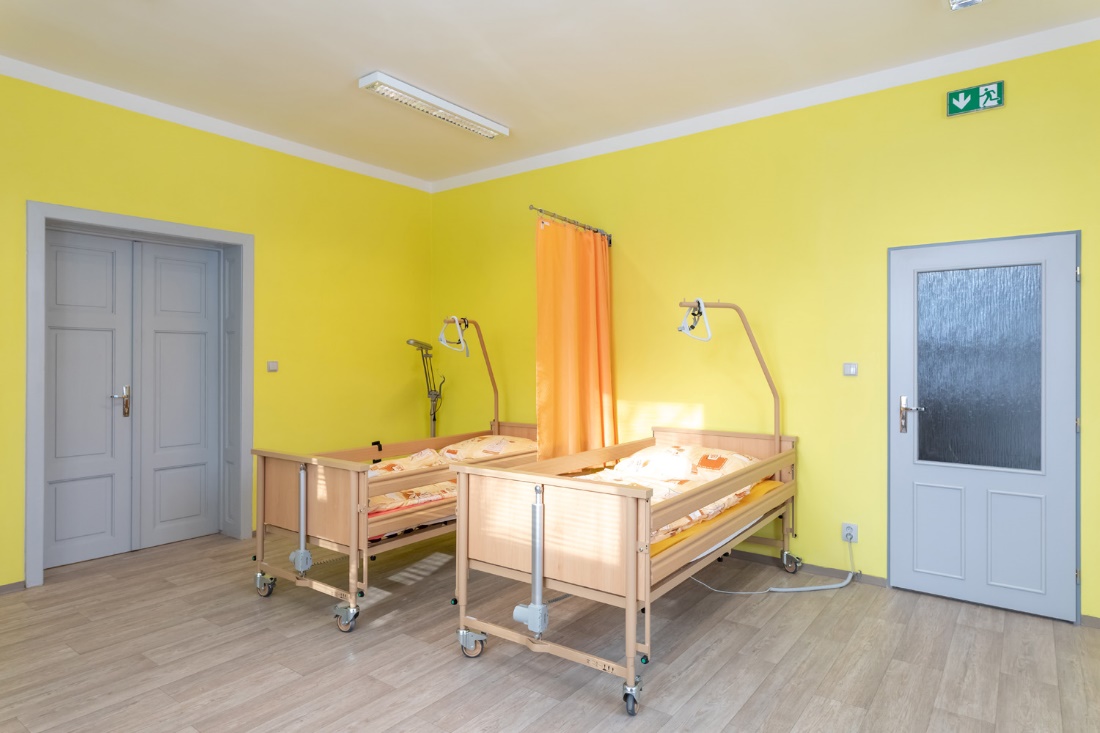 Příklad: Denní stacionář v Bruntále
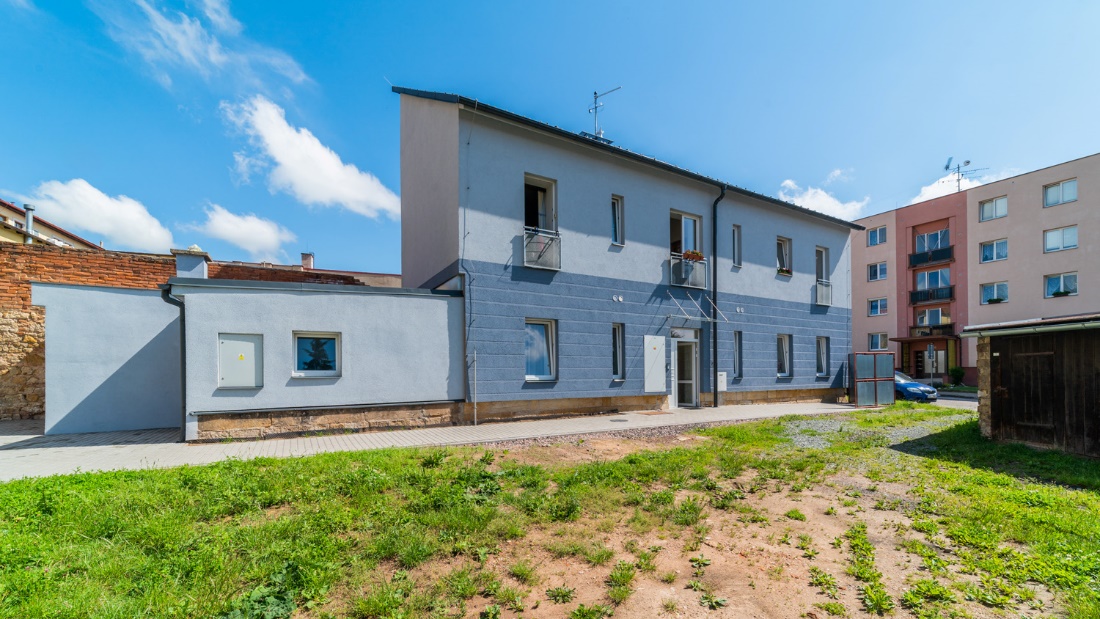 Příklad: Stavební úpravy objektu č.p. 1355, Hořice - čtyři sociální bytové jednotky
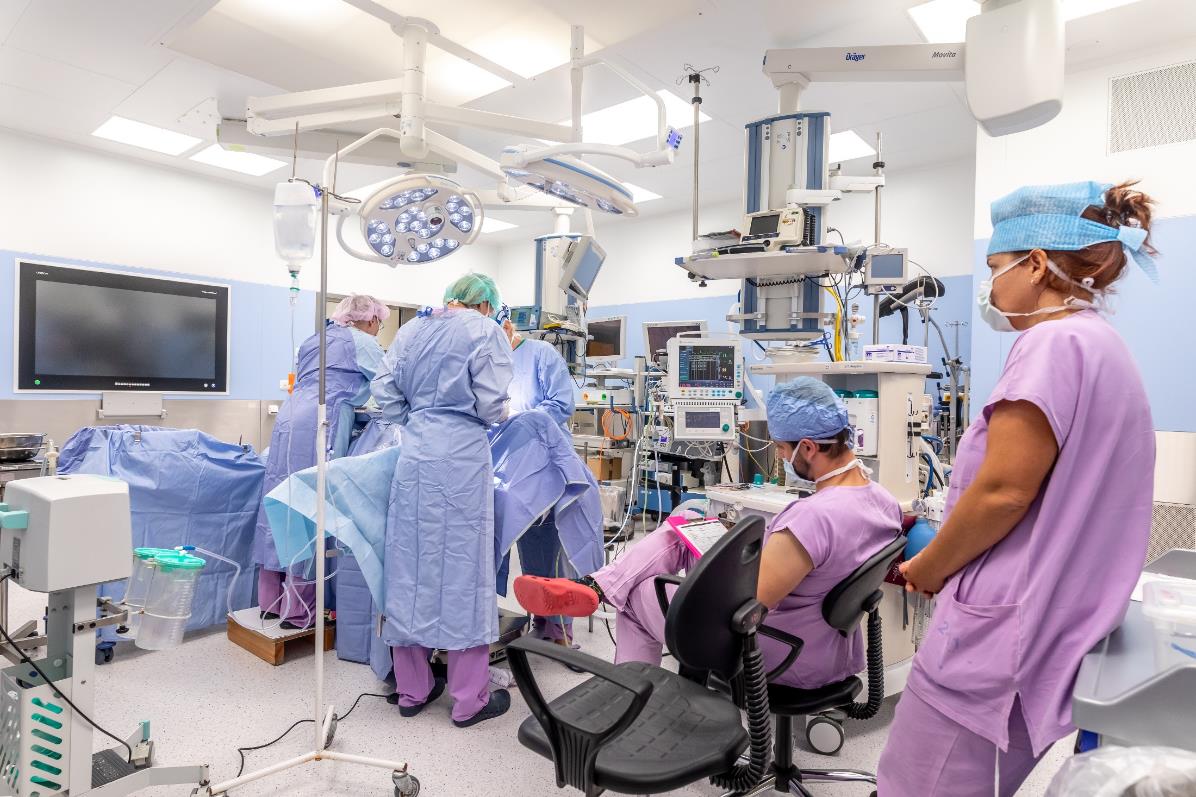 Specifický cíl 4.3 Infrastruktura ve zdravotnictví
Specifický cíl 4.3 Infrastruktura ve zdravotnictví
Primární péče – vznik a modernizace urgentních příjmů
	Příklad: Výstavba krajského urgentního příjmu poskytujícího urgentní a 	intenzivní péči v jednom celku (příjmová část, ambulantní část, expektační 	lůžková část, resuscitační a intenzivní lůžková část)
Integrovaná péče, integrace zdravotních a sociálních služeb
deinstitucionalizace psychiatrické péče
	Příklad: Vybudování centra duševního zdraví komunitního typu
dostupnost následné a dlouhodobé péče vč. paliativní a hospicové péče
	Příklad: Technické vybavení poskytovatelů péče (monitory vitálních 	funkcí, polohovací elektrická lůžka, chodítka, zvedáky do vany); 	přístrojové vybavení lůžkového hospice/mobilního paliativního týmu
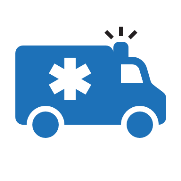 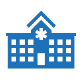 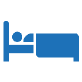 Specifický cíl 4.3 Infrastruktura ve zdravotnictví
dostupnost integrované onkologické péče, perinatologické a 	gerontologické péče ve všeobecných nemocnicích
	Příklad: Přístrojové vybavení (sonografické přístroje, polohovací lůžka, 	ventilátory, rehabilitační pomůcky apod.)
Podpora ochrany veřejného zdraví
	rozvoj kapacit zdravotních ústavů, krajských hygienických stanic a 	klinik infekčních onemocnění, včetně podpory rozvoje odběrových 	míst a laboratoří 
	Příklad: Infrastruktura a přístrojové vybavení
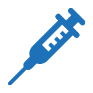 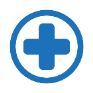 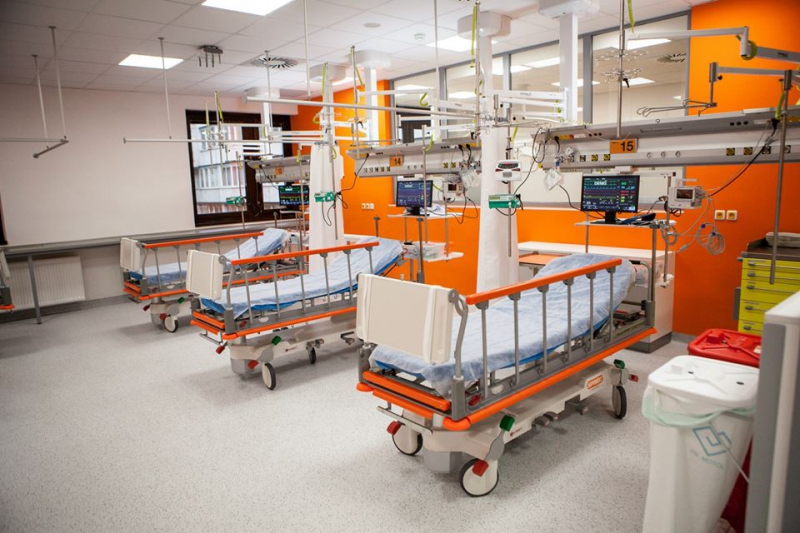 Příklad: Urgentní příjem
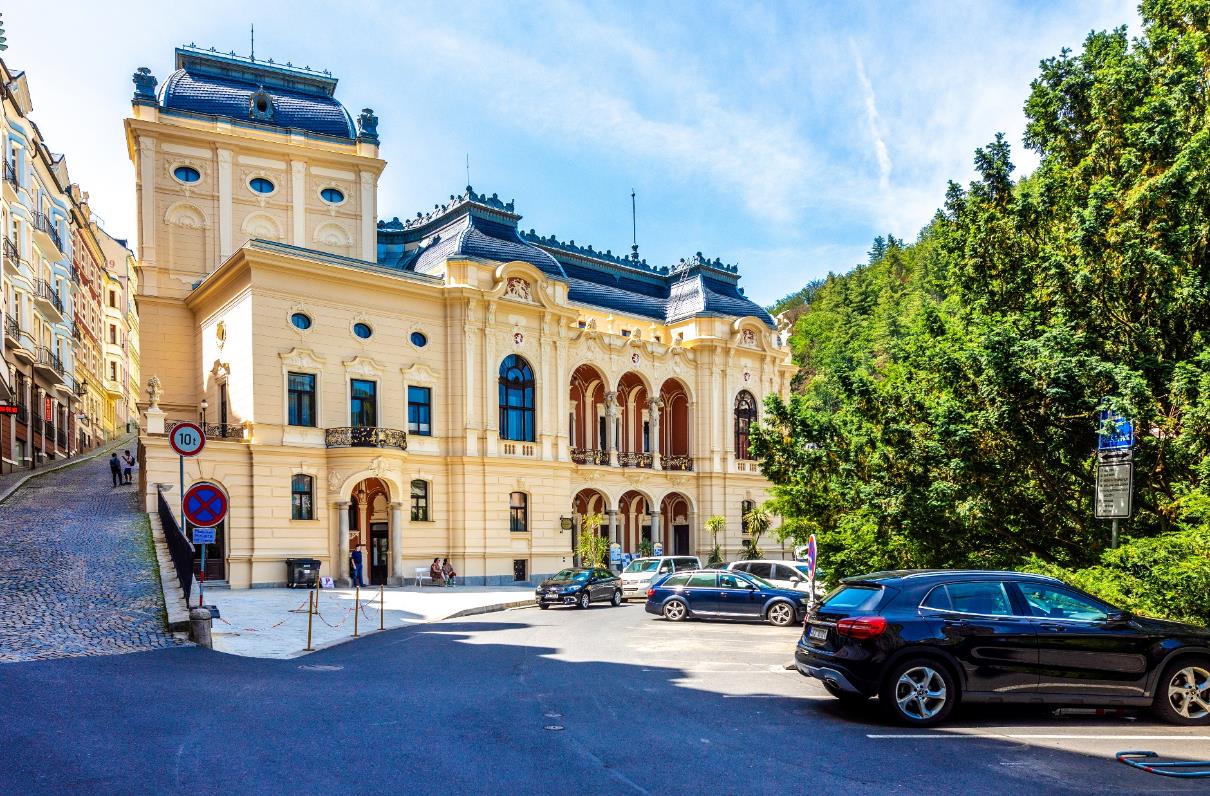 Specifický cíl 4.4 Kulturní dědictví a cestovní ruch
Specifický cíl 4.4Kulturní dědictví a cestovní ruch
Revitalizace, odborná infrastruktura a vybavení pro: 
Národní kulturní památky + UNESCO památky + památky z Indikativního seznamu UNESCO (individuální projekty)
Národní kulturní památky + kulturní památky + UNESCO památky + památky z Indikativního seznamu UNESCO  (ITI projekty)
Krajská, státní a obecní muzea 
Knihovny vykonávající regionální funkce, základní knihovny obcí od 10 tis. obyvatel a základní knihovny se specializovaným knihovním fondem
	Příklady: Expozice, depozitáře, návštěvnická centra, technické zázemí, 	edukační centra, konzervace a restaurování, revitalizace, parky u 	památek
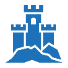 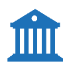 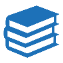 Specifický cíl 4.4Kulturní dědictví a cestovní ruch
Veřejná infrastruktura udržitelného cestovního ruchu
	Příklady: Doprovodná infrastruktura cestovního ruchu - záchytná 	parkoviště, odpočívadla, sociální zařízení, veřejná infrastruktura pro 	vodáckou a vodní turistiku / rekreační plavbu); turistická informační centra; 	budování 	turistických tras a revitalizace sítě značení; naučné stezky, 	navigační systémy měst a obcí
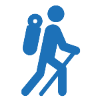 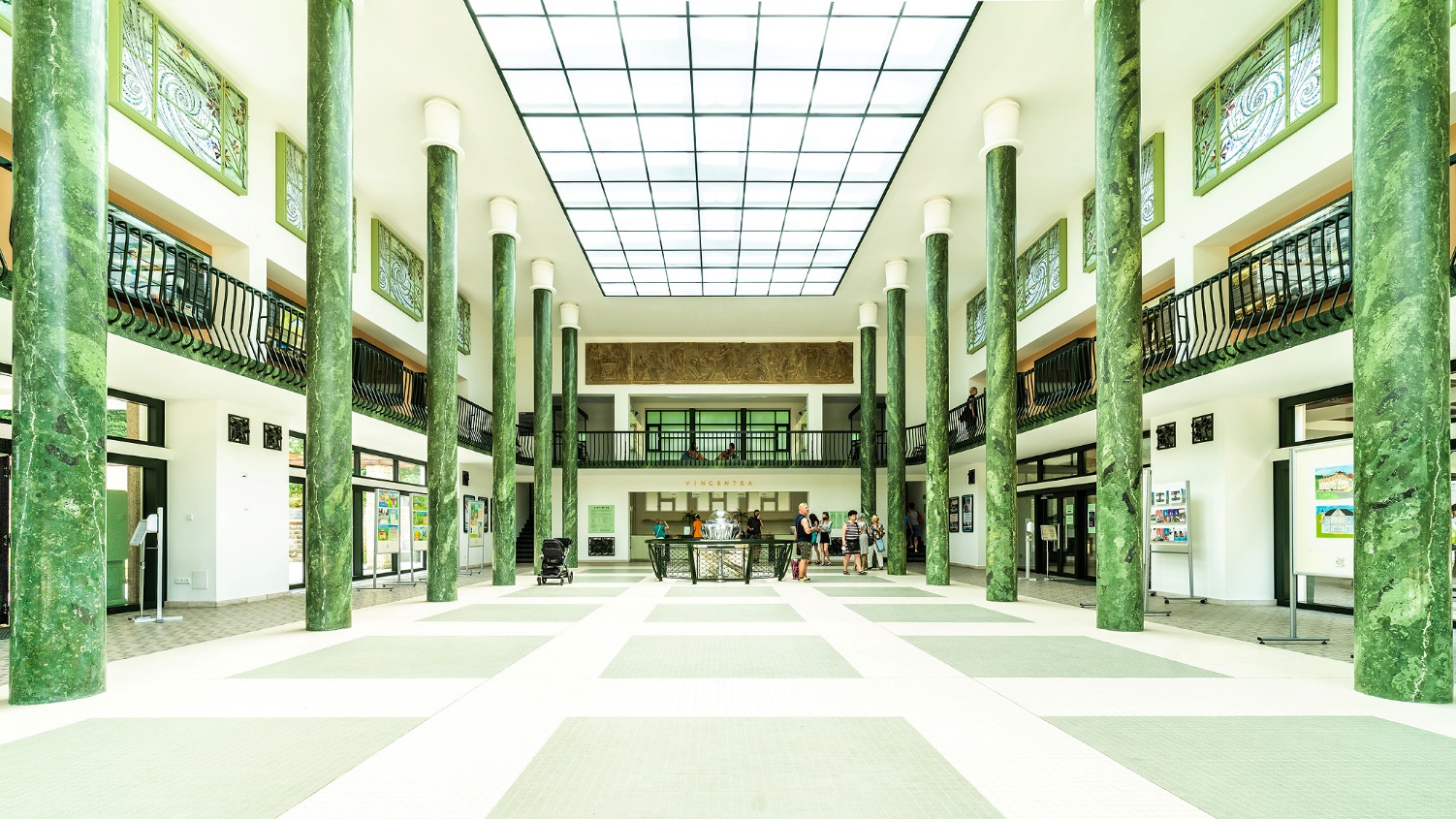 Příklad: Revitalizace haly Vincentka
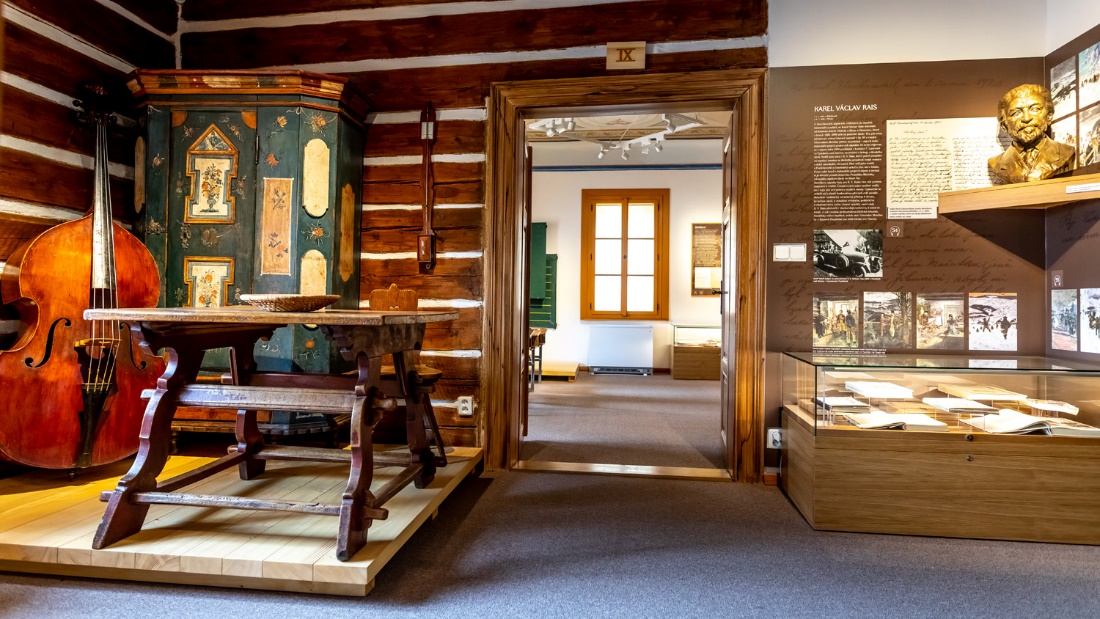 Příklad: Nová expozice v muzeu
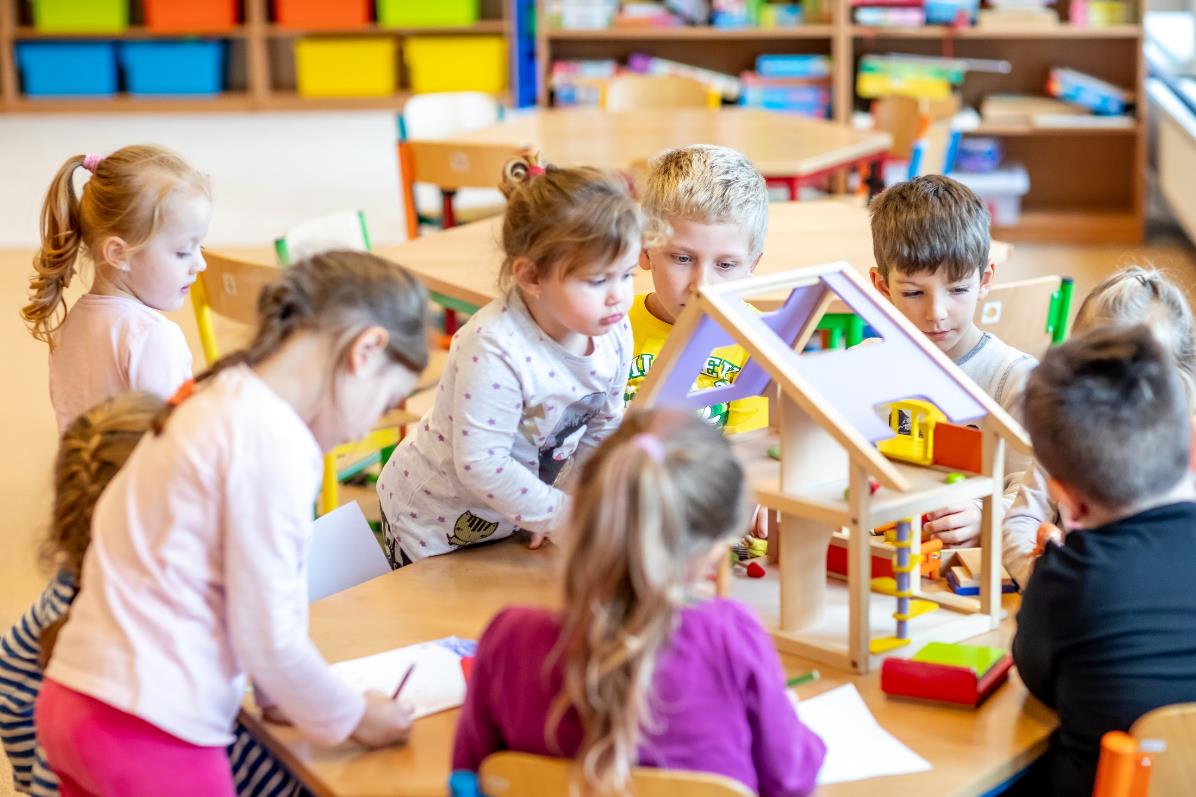 Specifický cíl  5.1 Komunitně vedený místní rozvoj
Specifický cíl 5.1Komunitně vedený místní rozvoj
Infrastruktura pro bezpečnou nemotorovou dopravu
Infrastruktura pro cyklistickou dopravu 
Revitalizace veřejných prostranství – staveb krajinářské architektury s budováním zelené infrastruktury měst a obcí (např. parky, návsi)
Podpora jednotek sboru dobrovolných hasičů kategorie II, III, V (požární zbrojnice a technika, zdroje požární vody)
Modernizace mateřských škol a infrastruktury dětských skupin
Základní školy ve vazbě na odborné učebny a učebny neúplných škol
Infrastruktura pro sociální služby
Revitalizace kulturních památek
Revitalizace a vybavení městských a obecních muzeí
Rekonstrukce a vybavení obecních profesionálních knihoven
Veřejná infrastruktura udržitelného cestovního ruchu
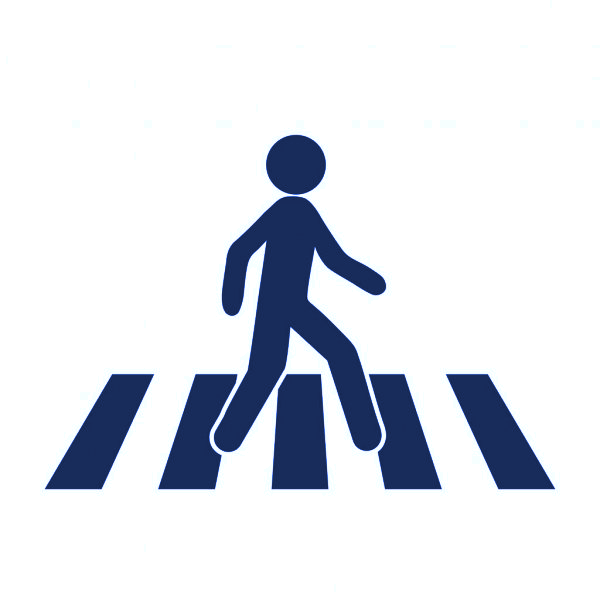 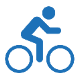 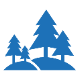 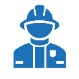 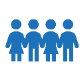 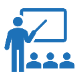 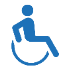 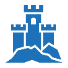 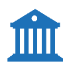 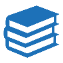 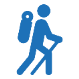 Návrh rozdělení alokace v IROP
Celkový přehled alokací do úrovně aktivit
Celkový přehled alokací do úrovně aktivit
Další kroky v přípravě IROP
Konzultační servis IROP
V průběhu roku 2021 spuštěna nová SW aplikace pro  zadávání a zodpovídání dotazů žadatelů a zpracovatelů před podáním žádosti o podporu
Aplikace je umístěna na webových stránkách Centra a je preferovaným způsobem komunikace žadatele s Centrem k IROP
Zajištění jednotnosti odpovědí a vytvoření databáze dotazů

	https://ks.crr.cz/
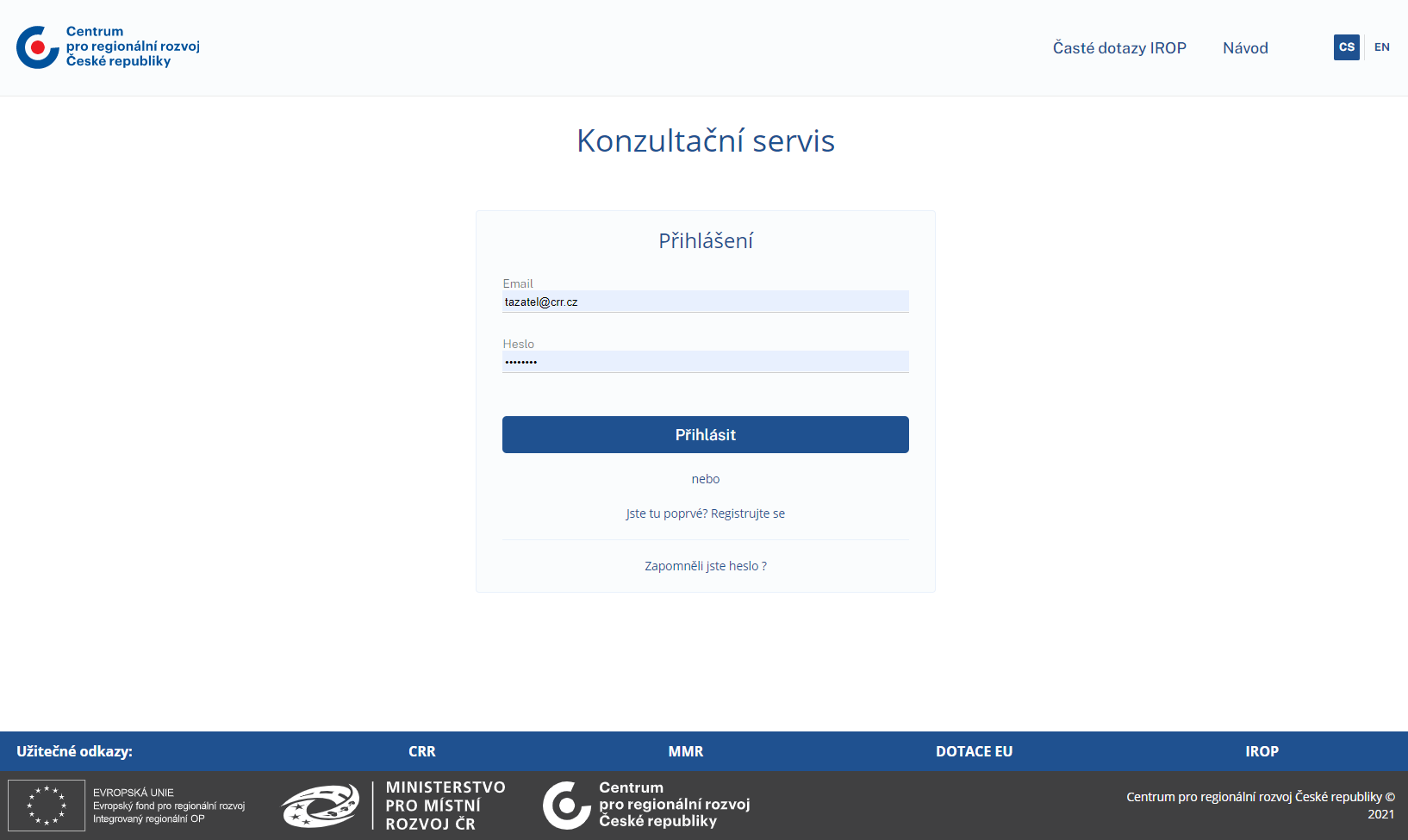 Doporučení
INSPIROVAT SE
KONZULTOVAT
NEČEKAT
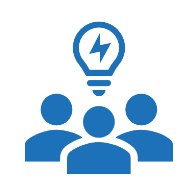 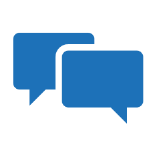 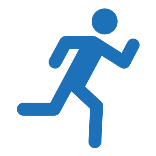 Informace o IROP 2021 - 2027
www.irop.mmr.cz
KONZULTAČNÍ SERVIS IROP
https://ks.crr.cz/
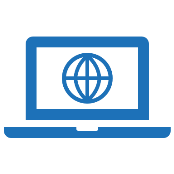 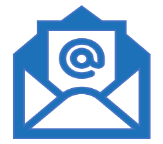